Подготовка к ВПР: устная часть7 класс
Тренировочные задания
Автор: Коба Д.А.,
учитель английского языка
МОУ «СОШ № 3» г. Вольск
МЕНЮ
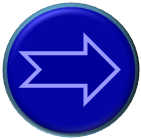 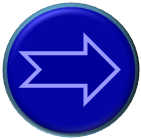 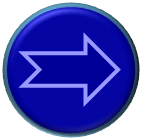 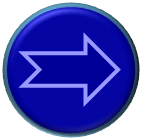 КАК РАБОТАТЬ
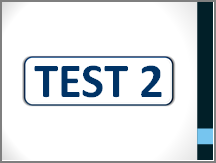 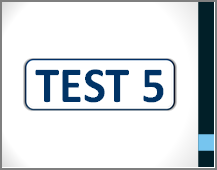 Выбрать  вариант теста
Ознакомиться с инструкцией к заданиям 2 и 3.
Стрелка запускает тестирование
Подготовиться к выполнению задания 2 (1,5 минуты, таймер вверху страницы). 
По истечении выделенного времени выполнить задание 2 (1,5 минут, таймер вверху страницы).
Ознакомиться с заданием 3.
Выбрать фотографию для описания щелчком мыши по одной из кнопок рядом с фотографией.
Подготовиться к выполнению задания 3 опираясь на предложенный план описания человека (1, 5 минуты, таймер вверху страницы).
По истечении выделенного времени выполнить задание 3 (таймер вверху страницы).
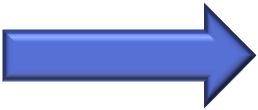 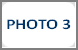 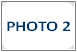 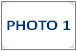 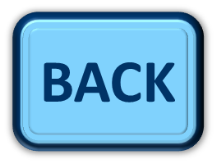 ВЫБЕРИТЕ ВАРИАНТ
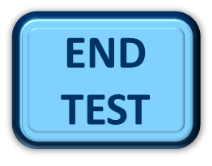 Желаем удачи!
ИСТОЧНИКИ
https://learnenglishteens.britishcouncil.org/study-break/graded-reading/graffiti-street-art-level-1
https://learnenglishteens.britishcouncil.org/study-break/graded-reading/hidden-treasure-rocky-mountains-level-1
Фотографии из личного архива
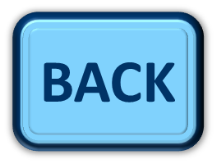